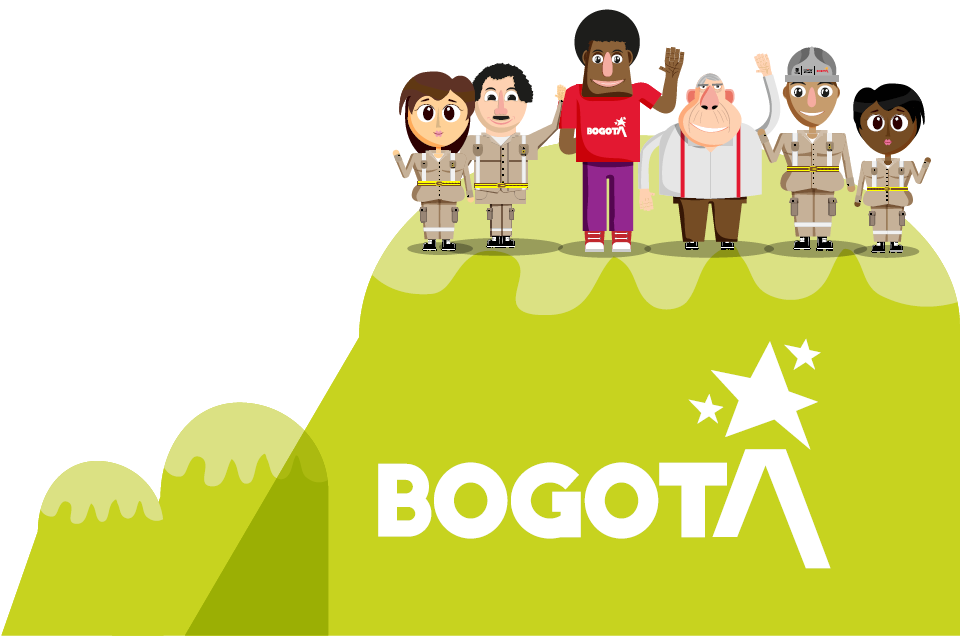 Candelaria
Rendición de cuentas por localidades – Sector Movilidad
Unidad de Mantenimiento Vial
Vigencias 2019 y 2020*
* Corte al 31 de mayo de 2020
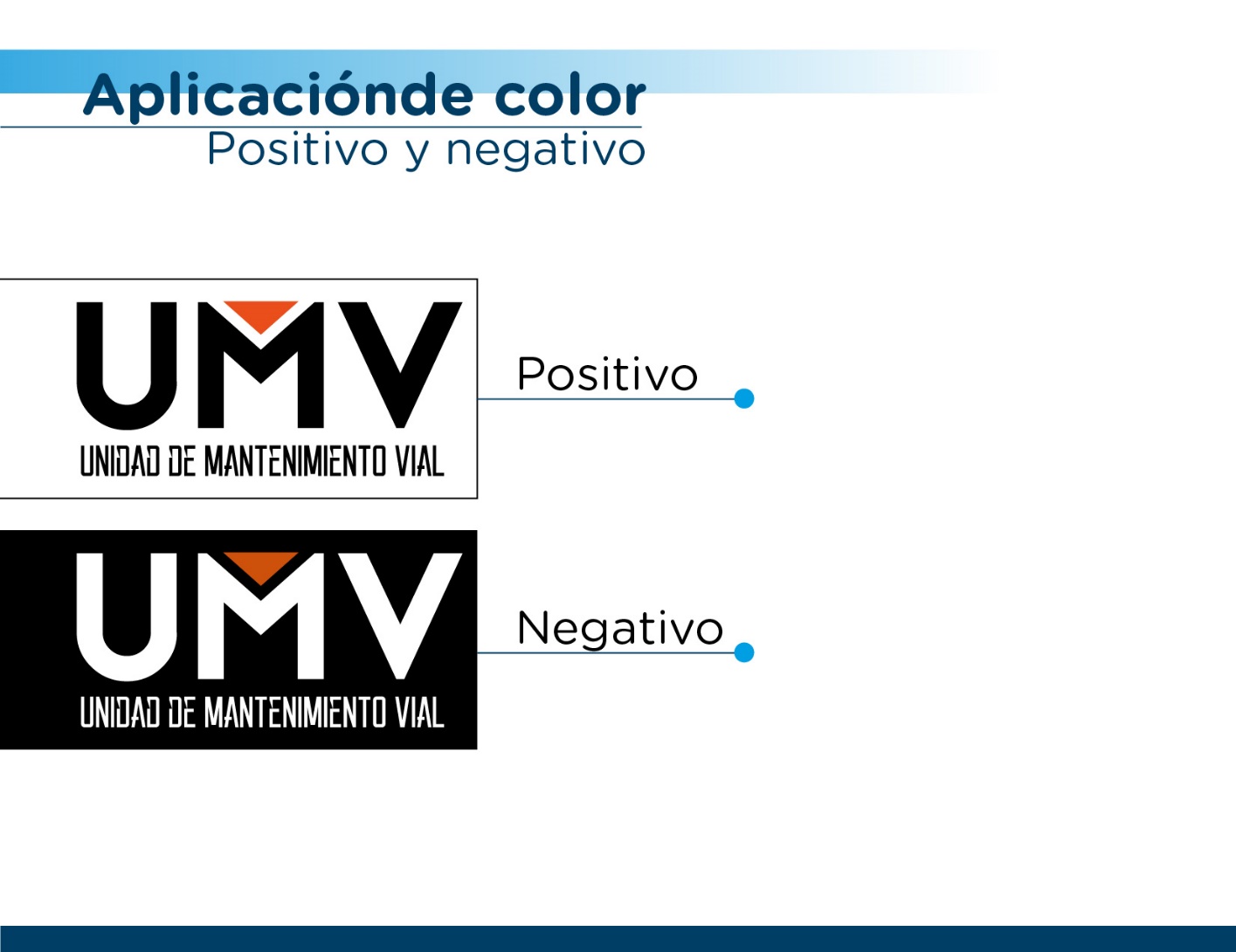 METAS PROYECTO 408 – RECUPERACIÓN, 
REHABILITACIÓN Y MANTENIMIENTO DE LA MALLA VIAL
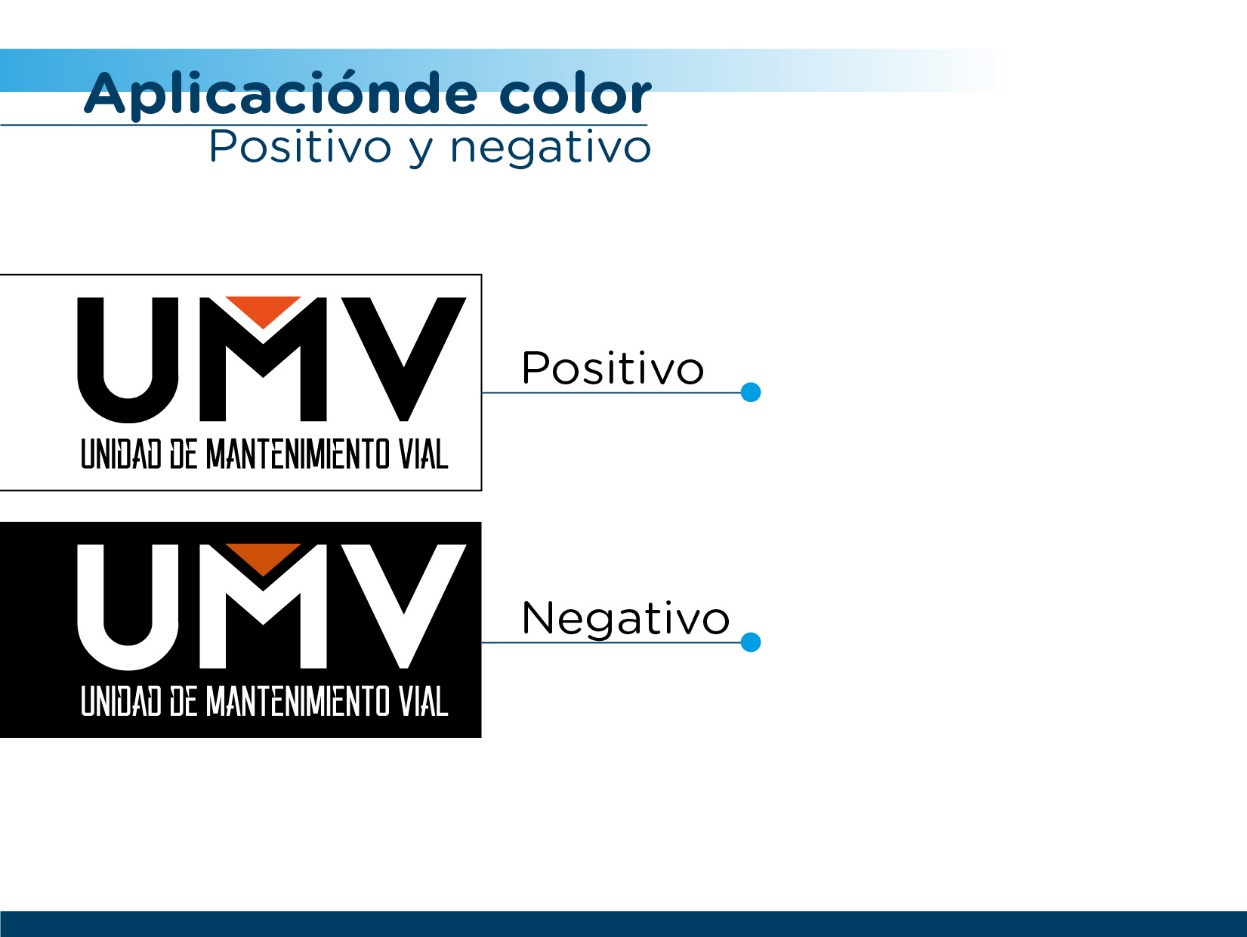 META MISIONAL 2016-2020: 1.083 km-carril de Conservación y
Rehabilitación de la Malla Vial Local. (1.172,13 meta ajustada 2020)
1.174,54 km-carril: 100,21%
Corte al 31 de mayo de 2020
Fuente: Plan de Desarrollo Distrital Bogotá Mejor para Todos 2016 - 2020.
METAS PROYECTO 408 – RECUPERACIÓN, 
REHABILITACIÓN Y MANTENIMIENTO DE LA MALLA VIAL
META MISIONAL 2016-2020: 1.083 km-carril de Conservación y
Rehabilitación de la Malla Vial Local. (1.172,13 meta ajustada 2020)
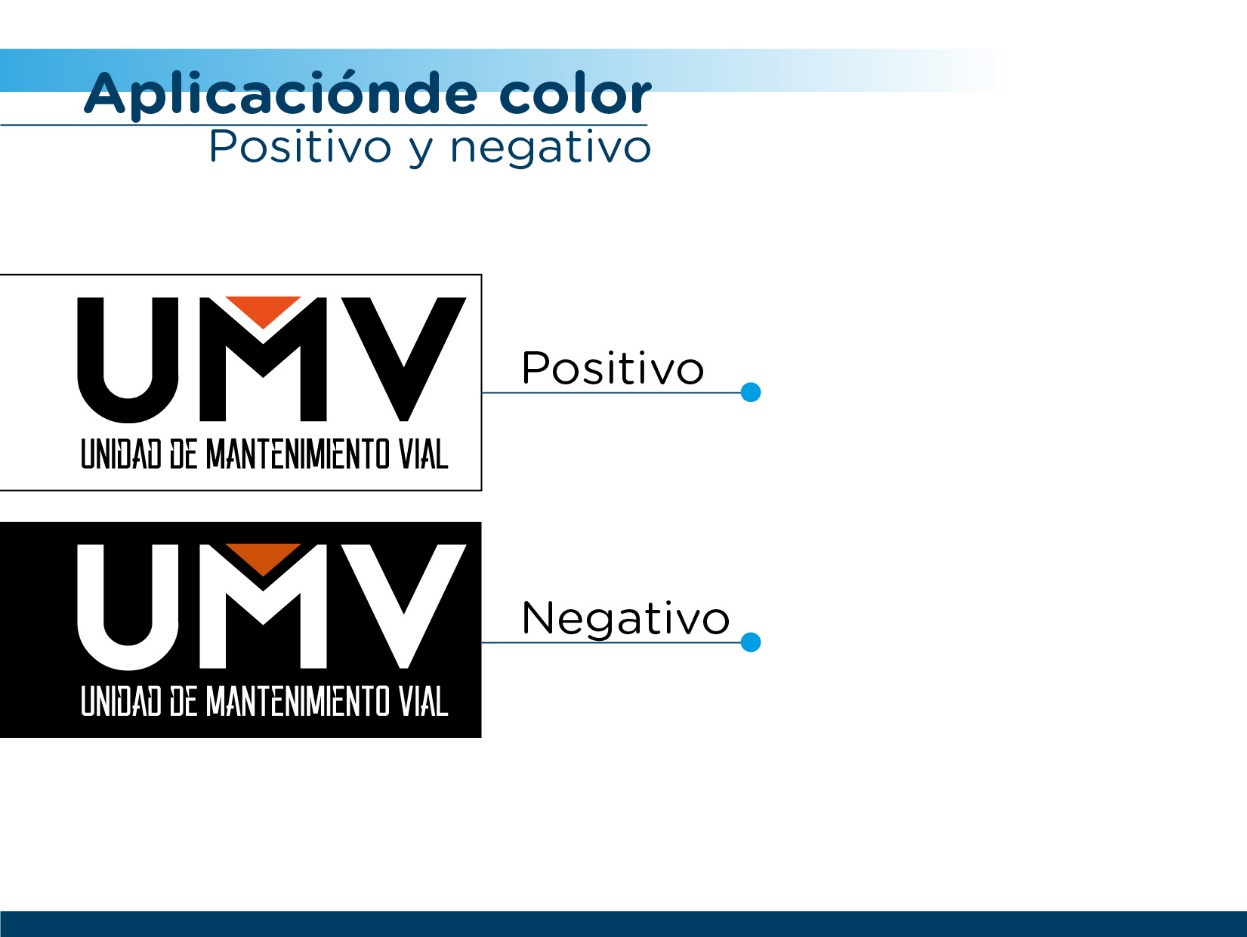 Resultados 2019
Localidad de Candelaria
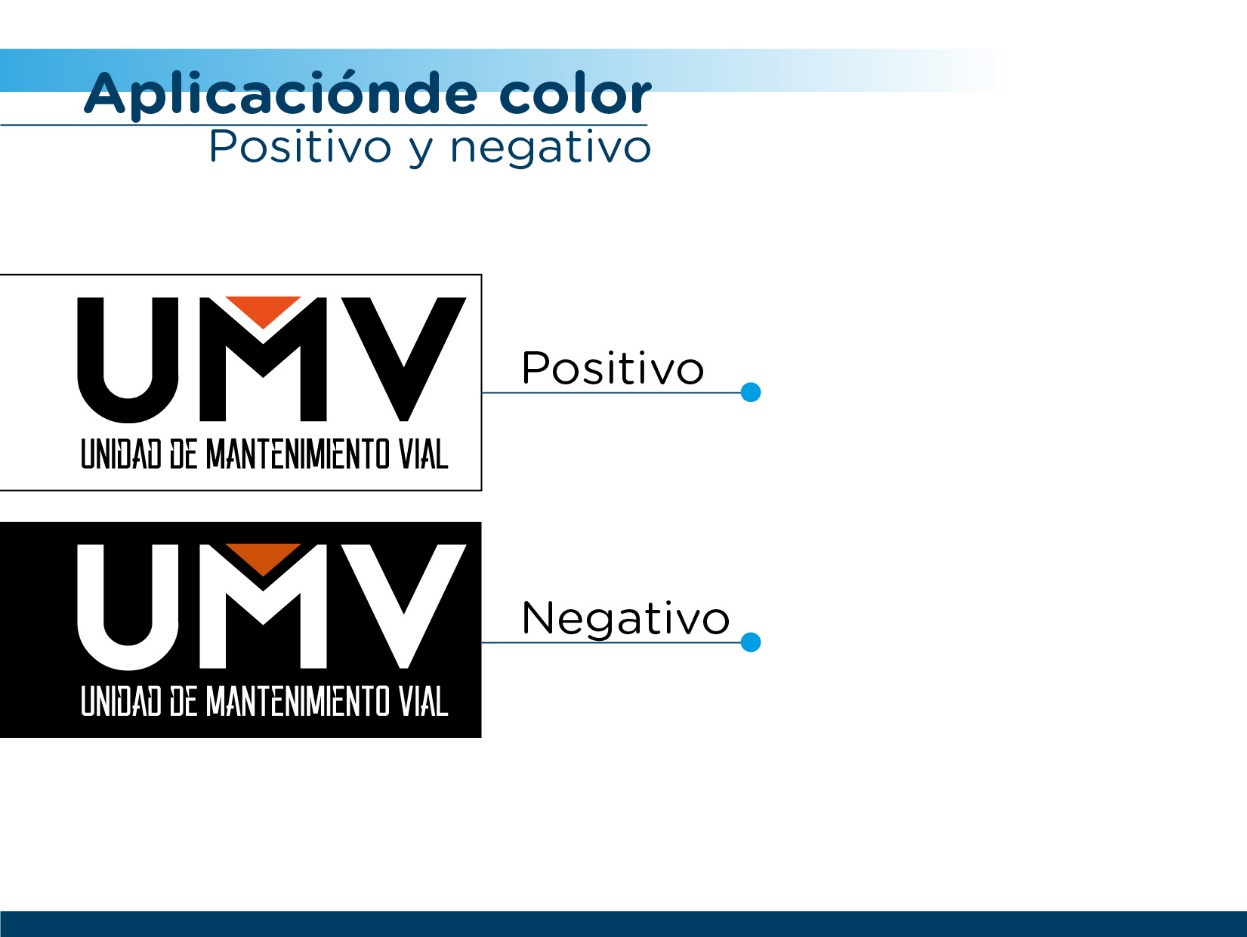 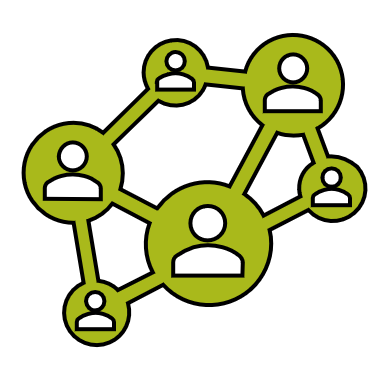 Segmentos Intervenidos
Malla Vial Intermedia y Arterial
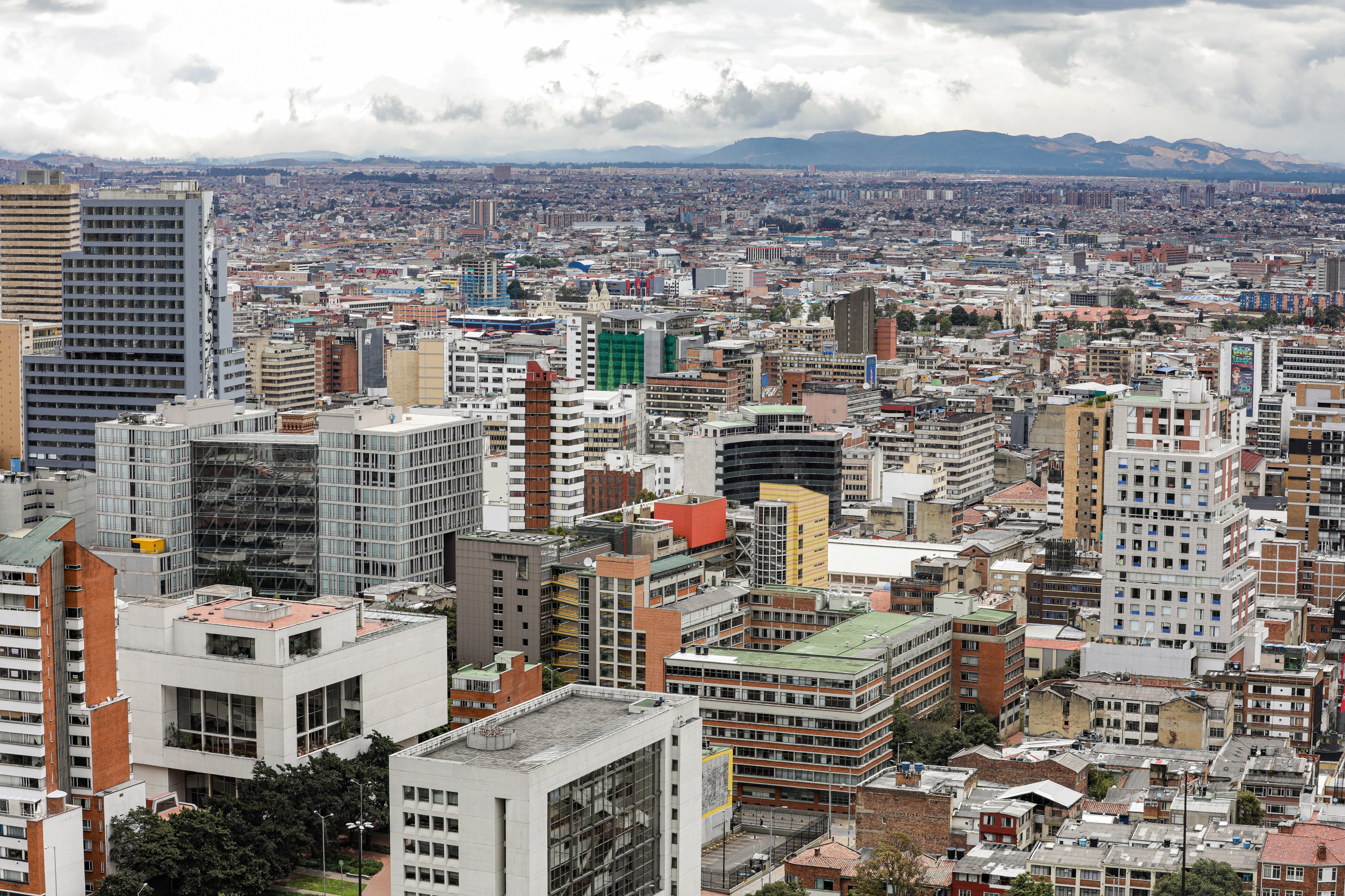 4
1,3 Km-Carril
21 huecos
Barrios
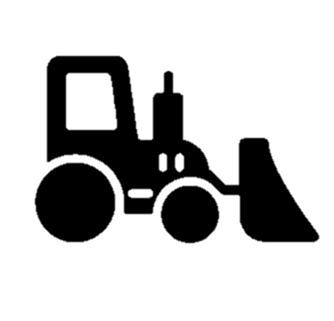 4
0,17 Km-Carril
$ 104 millones
UPZ
Malla Vial Local
1
Resultados 2020 a 31 de mayo
Localidad de Candelaria
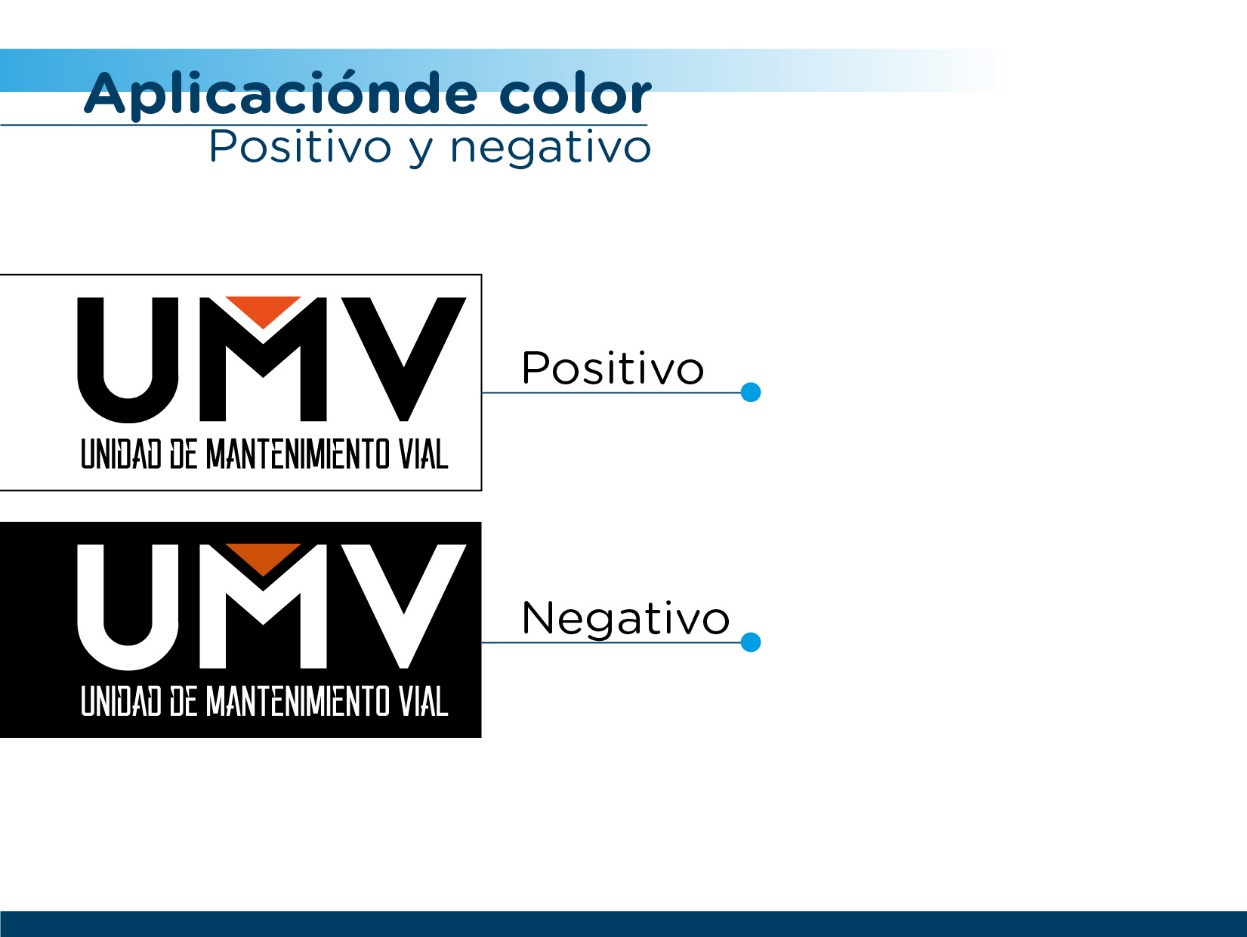 Malla Vial Intermedia y Arterial
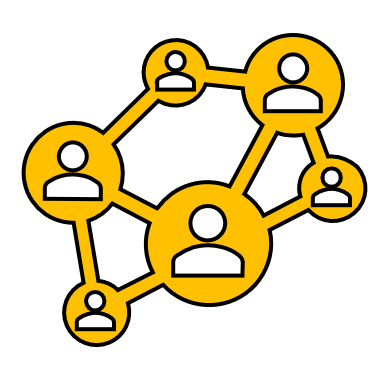 Segmentos Intervenidos
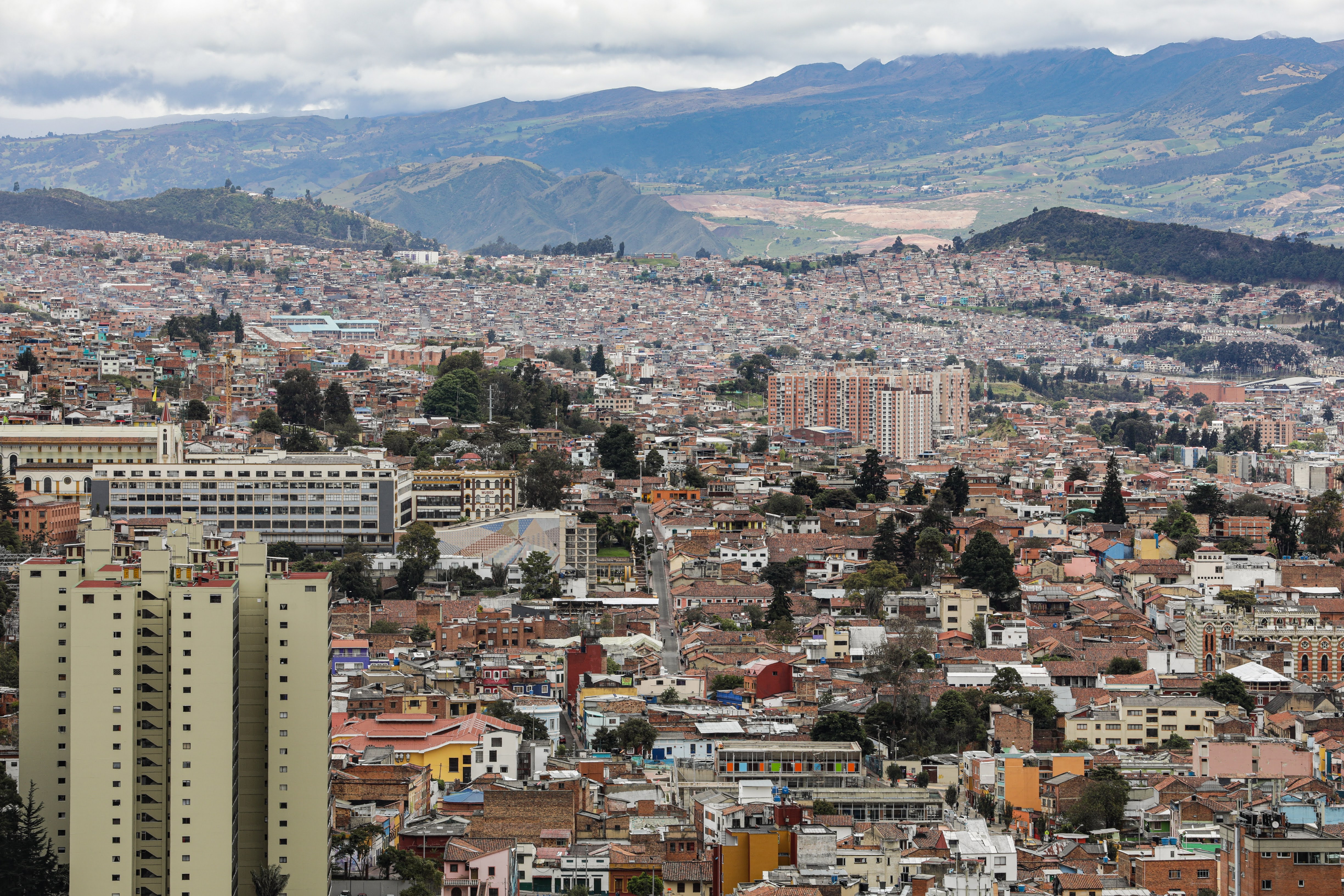 1 Km-Carril
95 huecos
9
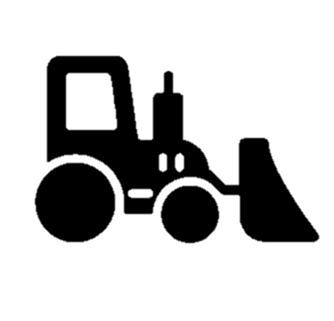 Barrios
4
1,4 Km-Carril
172 huecos
UPZ
Malla Vial Local
1